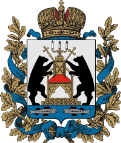 Правило №7:
Инвестировать в кадры – мотивировать посредством участия
«Мотивируйте своих работников, привлекая их к решению всех вопросов охраны труда. Эти инвестиции окупаются!»,- так гласит стратегия «Нулевого травматизма».
Предприятия, которые заботятся о работниках и активно вовлекают их в процесс охраны труда, получают возможность максимально использовать знания, способности и идеи работников. Если с работником советуются, например, когда оцениваются риски или разрабатываются рабочие инструкции, он активнее стремится следовать правилам.
КОНЦЕПЦИЯ
«НУЛЕВОГО ТРАВМАТИЗМА» ЭТО:


новый подход к организации профилактики, объединяющий три направления – безопасность, гигиену труда и благополучие работников на всех уровнях производства. Концепция предлагает семь правил, реализация которых будет содействовать работодателю в снижении показателей производственного травматизма и профессиональной заболеваемости. Следование каждому из этих правил предполагает серьезную организационную работу и применение инструментария, позволяющего достичь поставленные цели. Данные правила универсальны и сформулированы для применения в любых организациях.
МИНИСТЕРСТВО ТРУДА И СОЦИАЛЬНОЙ ЗАЩИТЫ НАСЕЛЕНИЯ НОВГОРОДСКОЙ ОБЛАСТИ
ПАМЯТКА
работодателю
«О концепции «Нулевого травматизма»
Правило №5:
Обеспечивать безопасность и гигиену на рабочих местах, при работе со станками и оборудованием
Безопасные производственные помещения, оборудование и рабочие места являются обязательными условиями безаварийной работы. Совершенствование технологического процесса влечет за собой повышение производительности, но также и новые опасности. Станки и оборудование должны быть безопасными на любых рабочих операциях. Кроме того, должно учитываться влияние производственной среды на здоровье работников. Эргономика рабочего места, его соответствие экологическим стандартам являются составной частью системы охраны труда.

Правило №6:
Повышать квалификацию – развивать профессиональные навыки
Базовая основа формирования культуры безопасности и стратегии «нулевого травматизма» — это образование, улучшение качества знаний, повышение квалификаций и компетенций. Это условие относится как в отношении руководителей и специалистов, так и в отношении других работников предприятия.
Правило №1
Стать лидером – показать приверженность принципам
Каждый можем стать лидером на своем рабочем месте и нести личную ответственность за безопасность.
Надевая каску при обходе директор и руководящий состав предприятия показывают другим пример для подражания. Поведение руководителя определяет норму поведения остальных работников – это суть правила номер один.
Работники должны понимать, что руководителя лично беспокоит их безопасность и здоровье, что на предприятии принимаются меры по охране труда.

Правило №2
Выявлять угрозы – контролировать риски
Риску подвергаются все работники на любых рабочих местах. Оценка рисков является важным инструментом, позволяющим своевременно и систематически выявлять опасность и принимать превентивные меры.
Учет рисков выбран в качестве одного из базовых принципов всей системы охраны труда. Сегодня в практической работе применяется риск-ориентированный подход.
СЕМЬ ПРАВИЛ НУЛЕВОГО ТРАВМАТИЗМА
Правило №3:
Определять цели – разрабатывать программы
Успех в реализации данной стратегии требует постановки ясных целей и принятия конкретных практических шагов. Это должно быть предусмотрено в отдельной программе предприятия по охране труда или «дорожной карте».
«Расставьте приоритеты, установите ясные цели в области охраны труда на предприятии и постарайтесь достичь их в среднесрочной перспективе, например, в рамках трёхлетней программы», – такие рекомендации дает Международная ассоциация социального обеспечения.

Правило №4:
Создать систему безопасности и гигиены труда – достичь высокого уровня организации
Системная работа по совершенствованию охраны труда на предприятии – это залог успеха! Имея высокоорганизованную систему охраны труда, предприятие минимизирует число неисправностей, простоев и сбоев в производстве.